What is a Symbol?
Symbol-an image that represents or stands for an idea

There are many types of symbols, colors, shapes, words or phrases, numbers, flags
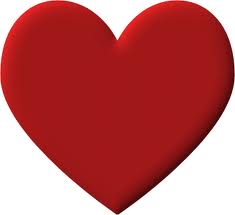 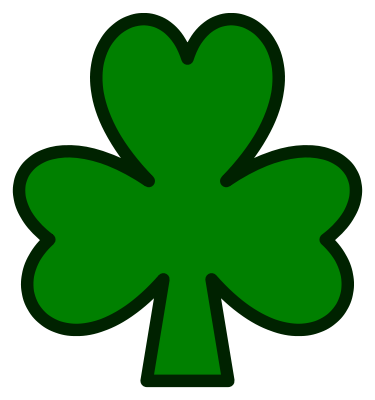 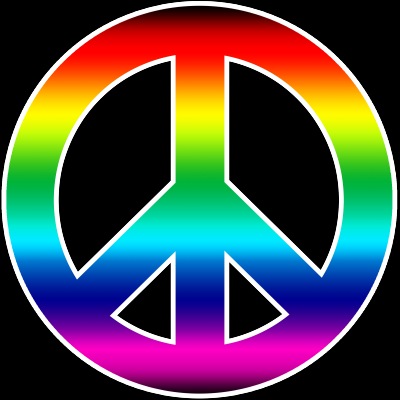 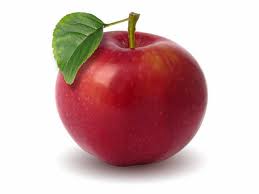 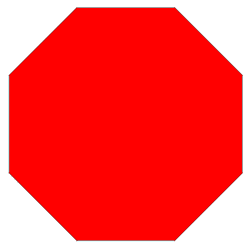 What represents you?
Your favorite color?

A place you enjoy going to?

Your family?

Hobbies?
Diversity Quilts
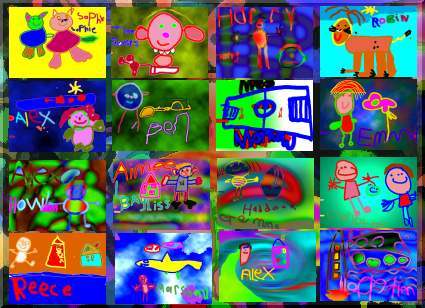 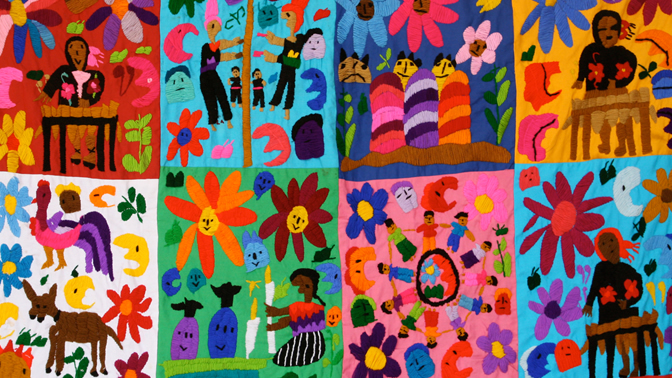 I want you to
Draw 4 different sketches that symbolize (represent) you